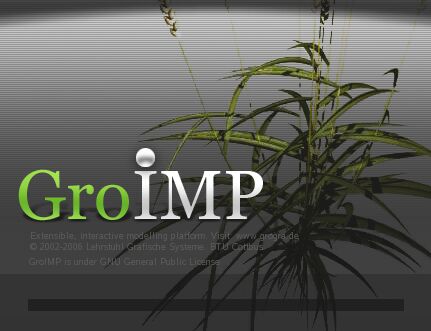 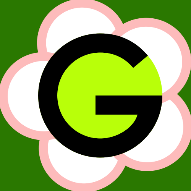 Functional-Structural Plant Models

Summer semester 2021

Winfried Kurth

University of Göttingen
Chair of Computer Graphics and Ecoinformatics

6th Lecture: 3 June, 2021
1
From our last lecture:

 
Using imperative code in XL programs
Loops and arrays in branch constructions
Adding textures to plant models
2
Today:

stochastic L-systems
context sensitive L-systems
a new rule type: interpretation rules
a simple spruce model in XL
3
Stochastic L-Systems
Use of pseudo-random numbers
Example:
deterministic                                 stochastic
Axiom ==> L(100) D(5) A;
A ==> F0 LMul(0.7) DMul(0.7)
  if (probability(0.5)) 
   ( [ RU(50) A ] [ RU(-10) A ] )
  else 
   ( [ RU(-50) A ] [ RU(10) A ] );
Axiom ==> L(100) D(5) A;
A ==> F0 LMul(0.7) DMul(0.7) 
  [ RU(50) A ] [ RU(-10) A ];
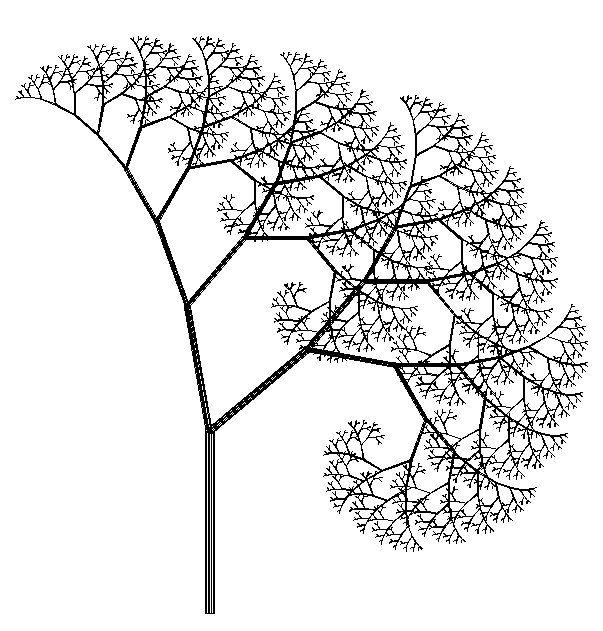 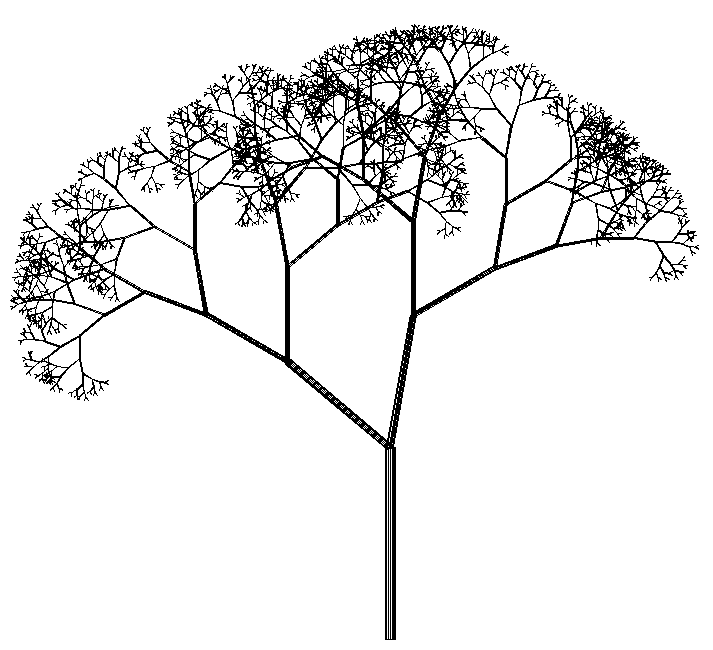 4
Example:
Spruce model in 3D
generated with L-system
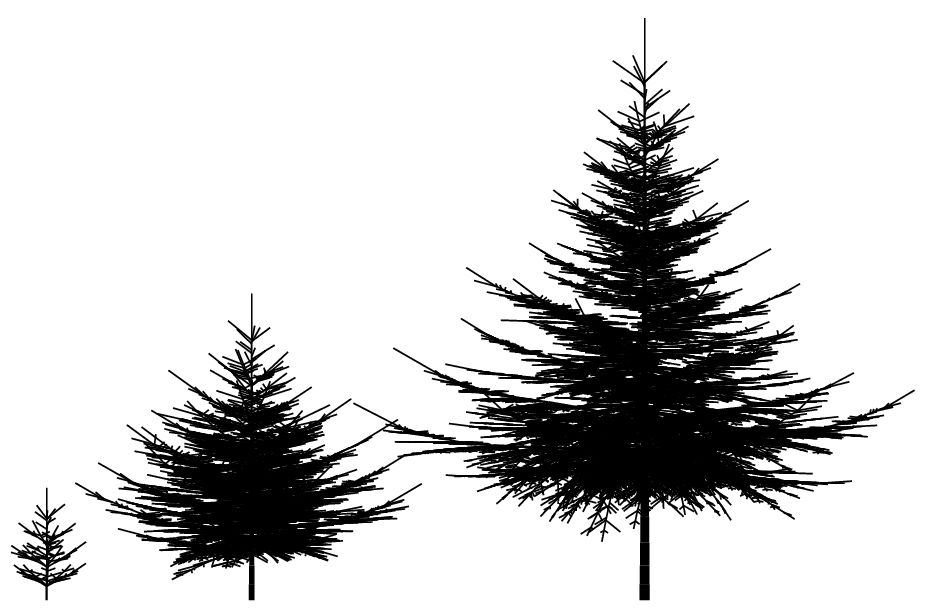 5
XL functions for pseudo-random numbers

probability (x)
returns 1 with probability x, 0 with probability 1-x

random (a, b)
generates evenly distributed floating point random numbers between a and b

irandom (a, b)
generates evenly distributed integer random numbers between a and b

normal (m, s)
generates normally distributed floating-point random numbers with mean m and standard deviation s

setSeed (n)
sets a starting value for the random number generator (to generate identical sequences of pseudo-random numbers)

Math.random ()
Generates evenly distributed floating-point random numbers between 0 and 1

distribution (v) with vector v
returns whole integer random numbers with probability v[0] for 0, v[1] for 1, ...
6
Try the example

sm09_e19.rgg

Stochastic L-System
(different variants of the use of random variables)
7
Generation of a random distribution in a plane
Axiom ==> D(0.5) for ((1:300))
            ( [ Translate(random(0, 100), random(0, 100), 0)
                F(random(5, 30)) ] ); 

               View from above                         Diagonally from the side
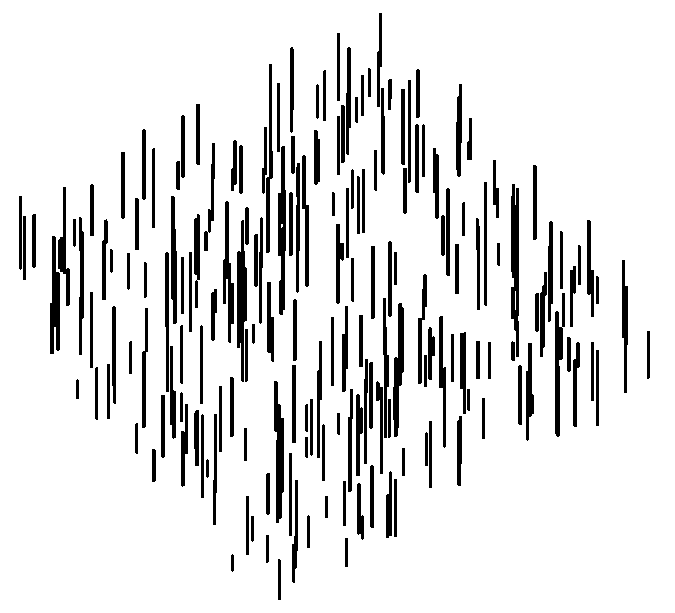 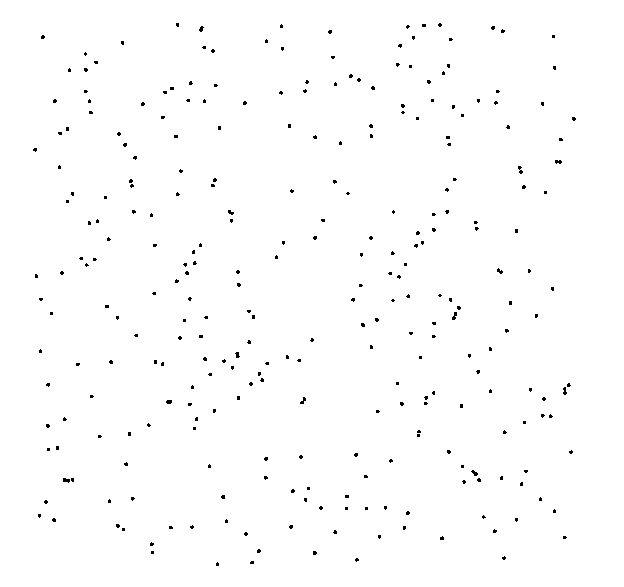 8
Try the examples

sm09_e23.rgg	Dispersal model (1 species)
sm09_e24.rgg	Dispersal model (2 species)

In these examples the competition is not yet taken into account

It is also shown how population densities can be plotted during the simulation runtime, in charts
9
Context-sensitive L-systems
Query a context that must exist for a rule to be applicable
in XL: context specification in (* .... *)
10
Context-sensitive L-systems
Example of using left-sided context:





another example of left context:
sm09_e14.rgg
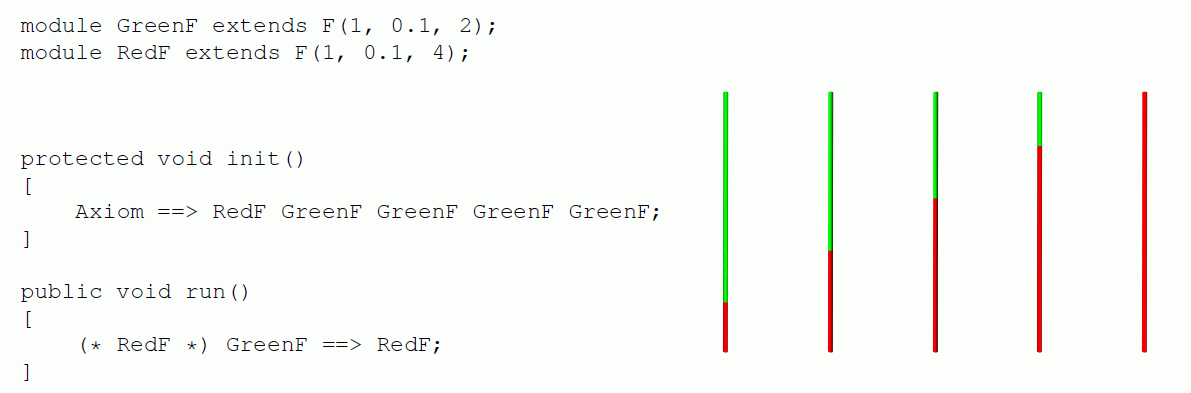 11
Context-sensitive L-systems

Example of using right-sided context:




another example of right context:
sm09_e15.rgg
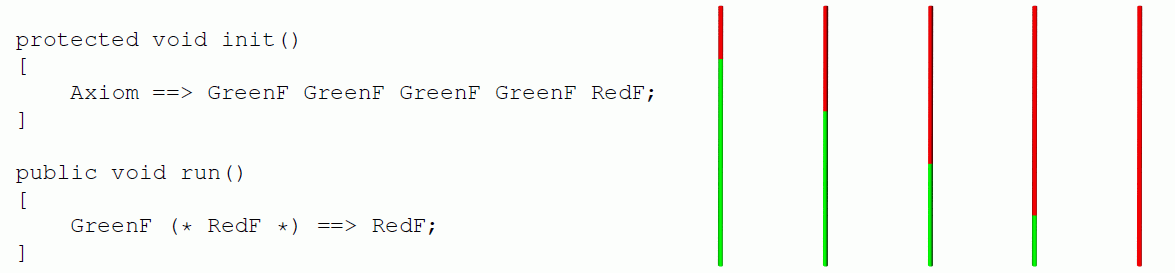 12
Right context

installation in a model for signal-controlled triggering of lateral shoot formation

module A(int age);
module B(super.length, super.color) extends F(length, 3, color);
Axiom ==> A(0);
A(t), (t < 5) ==> B(10, 2) A(t+1);      // 2 = green
A(t), (t == 5) ==> B(10, 4);            // 4 = red
B(s, 2) (* B(r, 4) *) ==> B(s, 4);
B(s, 4) ==> B(s, 3) [ RH(random(0, 360)) RU(30) F(30, 1, 14) ];  // 3 = blue
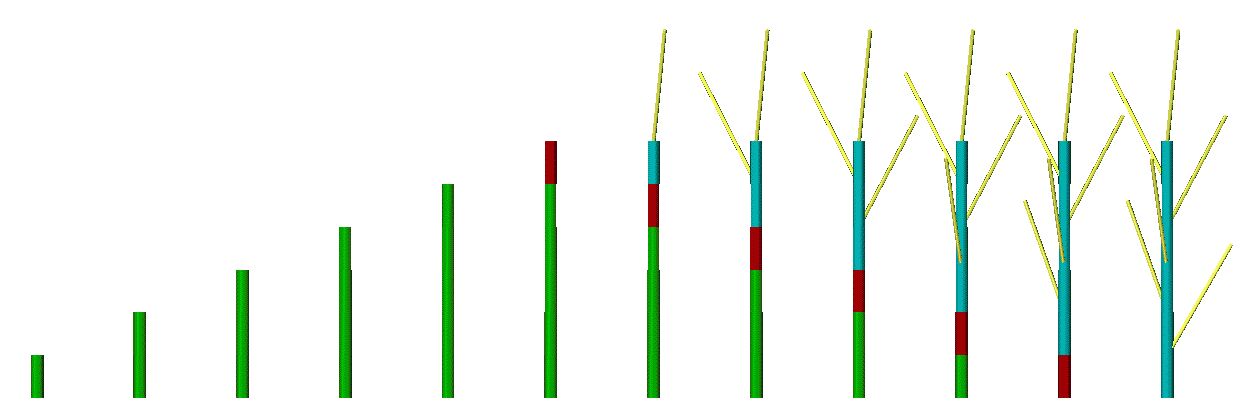 13
Insertion:

Graph View

GroIMP always carries a graph with it, which contains all the current structure information.

this is transformed by applying the rules

the graph can be displayed completely in the 2D graph view

	GroIMP: Panels > 2D > Graph

(the 2D graph view can be anchored with
the mouse in the GroIMP user interface)

Graph > Layout

Graph > View > Redraw
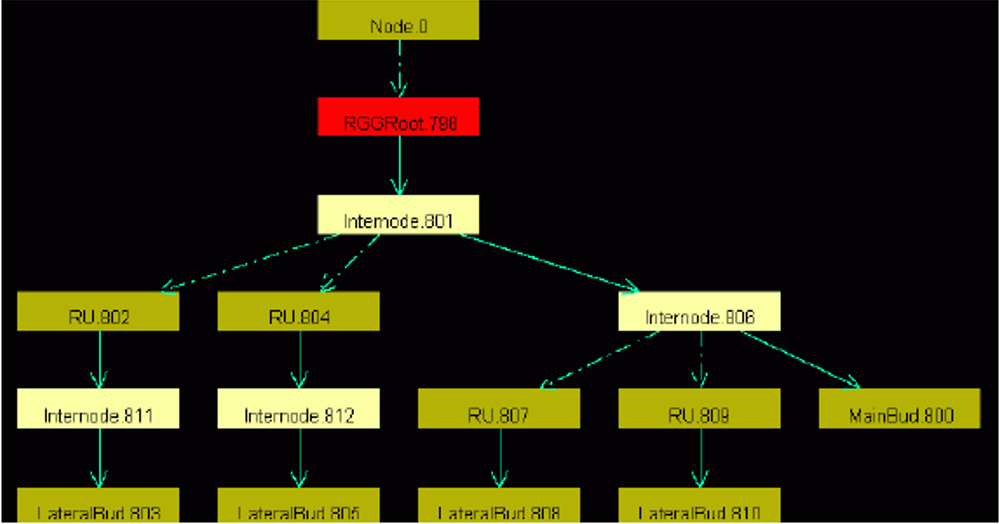 14
Interpretation rules
Installation of a further rule application immediately before graphic interpretation (without effect on the next generation)
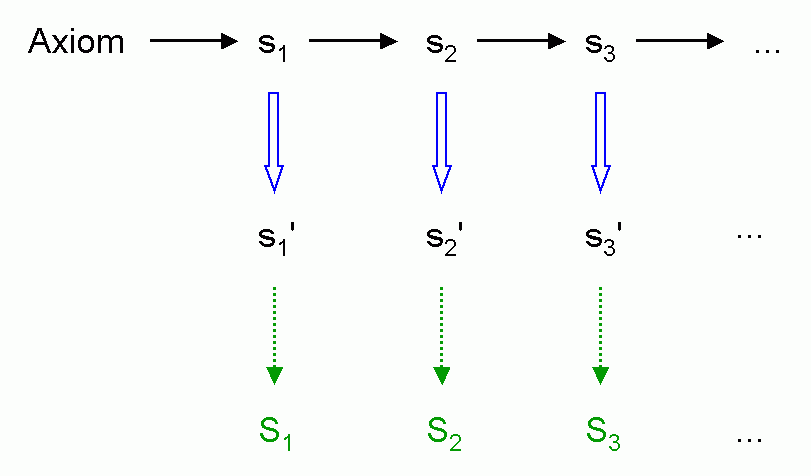 Interpretation rule  application


Turtle - interpretation
15
Ordinary geometric interpretation (without interpretation rules)
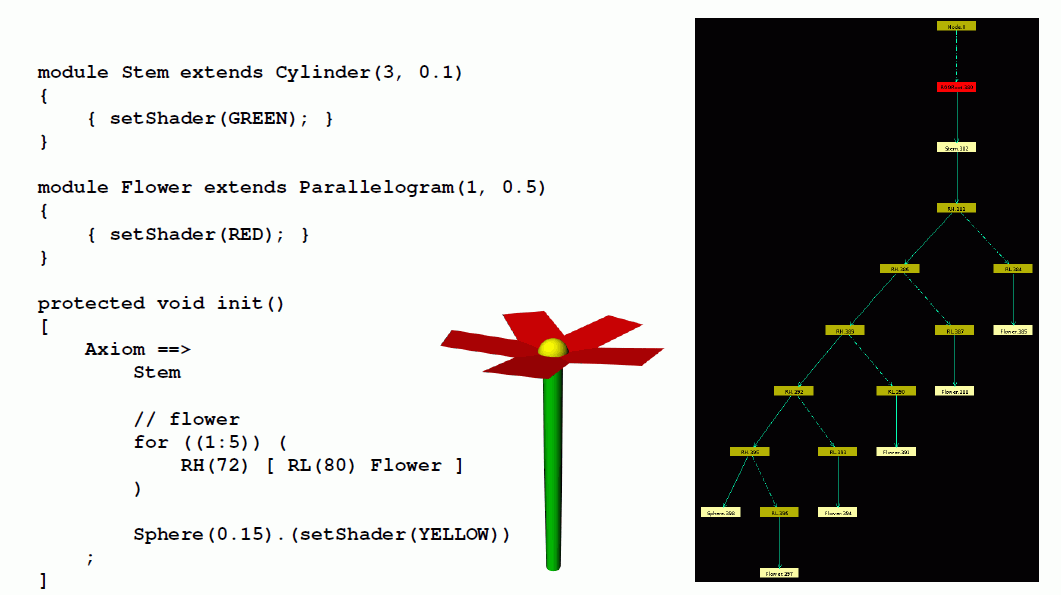 16
With the use of interpretation rules
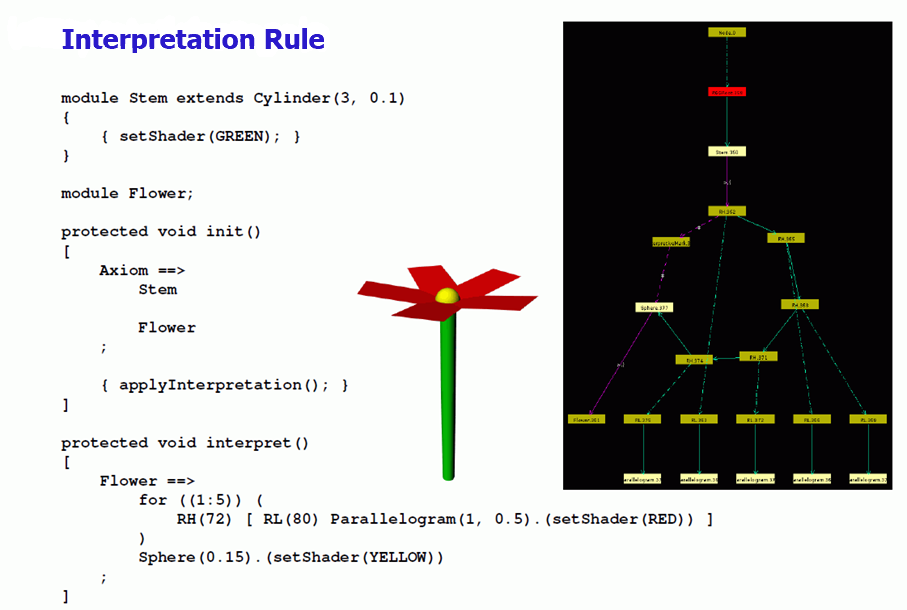 17
Another example

module MainBud(int x) extends Sphere(3) {{setShader(GREEN);}};
module LBud extends Sphere(2) {{setShader(RED);}};
module LMeris;
module AMeris;
module Flower;

const float d = 30;
const float crit_dist = 21;

protected void init()
   [ Axiom ==> MainBud(10); ]

public void run()
{  [
   MainBud(x) ==> F(20, 2, 15) if (x > 0) 
                                ( RH(180) [ LMeris ] MainBud(x-1) )
                             else
                                ( AMeris );                    
   LMeris ==> RU(random(50, 70)) F(random(15, 18), 2, 14) LBud;

   LBud ==> RL(90) [ Flower ];
   
   AMeris ==> Scale(1.5) RL(90) Flower;            /* Flower: here only a symbol */
   ]
   applyInterpretation();        /* Call for the execution of interpretation rules
                                    (in imperative section { ... } !)               */ 
}

protected void interpret()                     /* Block with interpretation rules */
   [
   Flower ==> RH(30) for ((1:5)) 
                         ( RH(72) [ RL(80) F(8, 1, 9) ] );
   ]
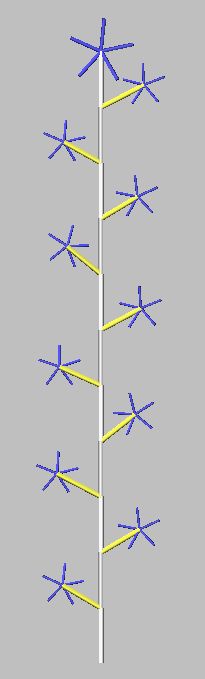 18
Yet another example
public void run()
{
   [
   Axiom ==> A;
   A ==> Scale(0.3333) for (int i:(-1:1))
                         for (int j:(-1:1))
                           if ((i+1)*(j+1) != 1)
                             ( [ Translate(i, j, 0) A ] );
   ]
   applyInterpretation();
}

public void interpret()
   [
   A ==> Box;
   ]
creates the so-called "Menger Sponge" (a fractal)
19
public void run()
{   [
   Axiom ==> A;
   A ==> Scale(0.3333) for (int i:(-1:1))
                         for (int j:(-1:1))
                           if ((i+1)*(j+1) != 1)
                             ( [ Translate(i, j, 0) A ] );
   ]
   applyInterpretation();
}

public void interpret()
   [
   A ==> Box;
   ]
(a)
(b)
(c)
A ==> Box(0.1, 0.5, 0.1) 
      Translate(0.1, 0.25, 0) Sphere(0.2);
A ==> Sphere(0.5);
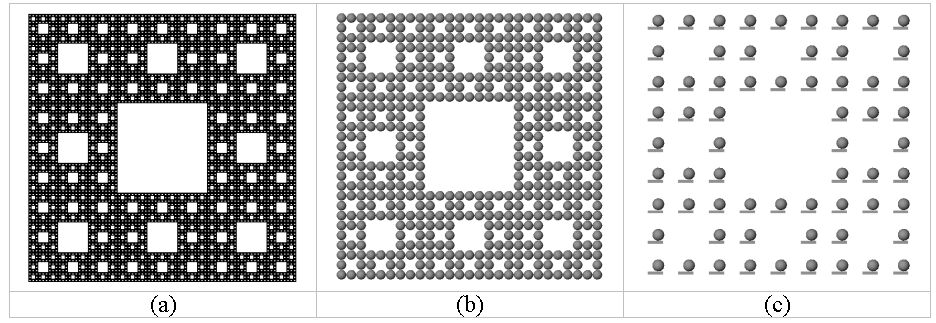 20
What does this example create?

public void run()
{
   [
   Axiom ==> [ A(0, 0.5) D(0.7) F(60) ] A(0, 6) F(100);
   A(t, speed) ==> A(t+1, speed);
   ]
   applyInterpretation();
}

public void interpret()
   [
   A(t, speed) ==> RU(speed*t);
   ]
21
A Spruce Model in XL

/* Spruce model  sm09_fichte.rgg */ 

module T;     /* Terminal buds */
module M1;    /* Side-branch bud 1st order, middle position */
module S1;    /* Side-branch bud 1st order, subapical position */
module M2;    /* Side-branch bud 2nd order, middle position */
module S2;
module M3;
module S3;
module GU(float incd, int age) extends F0;       /* growth unit */
module BA(int age, super.angle) extends RL(angle);
module GA(int age, super.angle) extends RL(angle);
module HA(int age, super.angle) extends RL(angle);

const int ang = 45;
const int x3 = 50;
const int[] a  = { 0, 15, 25, 32, 37, 40 };
const int[] gg = { 0, 0, 4 };
const int[] hh = { 0, 0, 2, 4, 8 };
int n, k;
const float[] prob_n = {0.1, 0.4, 0.3, 0.2};
const int[] n_subap = {5, 6, 7, 8};
22
protected void init() 
[
Axiom ==> P(2) D(1) L(100) T;
]
      
public void grow()
[
x:T ==> Nl(80*TurtleState.length(x)) GU(2.2, 0) 
            RH(random(0, 360)) { k = 0; } 
                for ((1:3))   /* 3 middle side branches 1st order */
	          ( [ MRel(random(0.2, 0.85)) RH(k*120+normal(0, 5.5)) 
	            { k++; } RL(x3+normal(0, 2.2)) BA(0, 0) LMul(0.4) M1 ] )
            RH(random(0, 360)) { n = n_subap[distribution(prob_n)]; k = 0; } 
                for ((1:n))   /* n subapical side branches of 1st order */
                  ( [ MRel(random(0.85, 1)) RH(k*360/n+normal(0, 3.1)) 
                    { k++; } RL(x3+normal(0, 2.2)) BA(0, 0) LMul(0.65) S1 ] )
            T;

x:S1 ==> Nl(80*TurtleState.length(x)) GU(1.3, 0) 
               [ MRel(random(0.85, 1)) RH(15) 
                 RU(ang+normal(0, 2.2)) AdjustLU LMul(0.7) S2 ]
	       [ MRel(random(0.85, 1)) RH(-15) 
	         RU(-ang+normal(0, 2.2)) AdjustLU LMul(0.7) S2 ] GA(0, 0) S1;

x:M1 ==> Nl(80*TurtleState.length(x)) GU(0.8, 0) 
               [ MRel(random(0.85, 1)) RH(15) 
	         RU(ang+normal(0, 2.2)) AdjustLU LMul(0.7) M2 ]
	       [ MRel(random(0.85, 1)) RH(-15) 
	         RU(-ang+normal(0, 2.2)) AdjustLU LMul(0.7) M2 ] HA(0, 0) M1;
23
x:S2 ==> Nl(80*TurtleState.length(x)) GU(1.3, 0)         
	       [ MRel(random(0.85, 1)) RH(10) 
                 RU(ang) AdjustLU LMul(0.7) S3 ]
	       [ MRel(random(0.85, 1)) RH(-10) 
	         RU(-ang) AdjustLU LMul(0.7) S3 ] S2;

x:M2 ==> Nl(80*TurtleState.length(x)) GU(0.8, 0)         
      	       [ MRel(random(0.85, 1)) RH(10) 
                 RU(ang) AdjustLU LMul(0.7) M3 ]
      	       [ MRel(random(0.85, 1)) RH(-10) 
	         RU(-ang) AdjustLU LMul(0.7) M3 ] M2;

x:S3 ==> Nl(80*TurtleState.length(x)) GU(1.3, 0);
x:M3 ==> Nl(80*TurtleState.length(x)) GU(0.8, 0);
GU(incd, t) ==> DlAdd(incd*(t+1)) GU(incd, t+1);
DlAdd(arg) ==> ;

BA(age, angle) ==> BA(age+1,  a[age<5 ? age+1 : 5]);
GA(age, angle) ==> GA(age+1, gg[age<2 ? age+1 : 2]);
HA(age, angle) ==> HA(age+1, hh[age<4 ? age+1 : 4]);
]
New node types and new commands occurring herein: 
see the following slides
24
Function TurtleState.length(x) (for one node x): 
returns the step length of the turtle at node x

Turtle command (Node)  AdjustLU :
 rotates the turtle around the H axis so that the U vector points upwards


Turtle-Command (Node)  N :  
 controls leaf mass (analogous to L und D)
25
Operator with 3 arguments for case distinctions:
Condition  ?   Expression 1   :   Expression 2
- Returns the value of Expression1 if the condition is met, otherwise the value of Expression2.
x = Condition ? Expression1 : Expression2    is equivalent to
if (Condition)
   x = Expression1;
else
   x = Expression2;

(this operator is also available in C, C++ and Java)
26
Assignments
1. Analyze the XL code of the model  sm09_fichte.rgg.
Test the Model with GroIMP, and analyze again the code for the second time.
Take note of everything that might be unclear to you.
Try to answer the following questions:
how to increase the thickness growth
	- for all growth units (GU)?
	- for the trunk only?
how can a slimmer crown shape be achieved (e.g., by changing the length growth)?
-   how can the number of main side branches be reduced?
27
Assignments (continued)

2. Work through lessons 13 - 16 and 20 - 22 in the ILIAS learning module "Introduction to GroIMP" (available via StudIP).


3. Read Chapter 1, Section 1.8 of the book "The Algorithmic Beauty of Plants" by P. Prusinkiewicz and A. Lindenmayer (pp. 30-35)
(Note the different notation for context-sensitive rules)
28